BITCI Leaders’ GroupUpdate webinar 7th March 2018
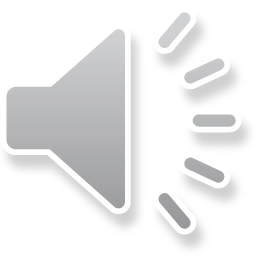 Agenda
Overview of  2018 – outputs, timelines 
Next steps 
Low Carbon – Pledge and B2B Platform
Worker of the Future – research & survey 
Social Cohesion – research & survey
Overview of communications and public affairs plan
Questions and recap on next steps
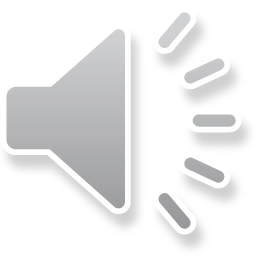 Following Roundtable, priorities in brief
Stakeholder meetings/engagement, with focus on Low Carbon  
Communications & public affairs plan, with launch 17th May 
Participation in the actions:
Transition to the Low Carbon Economy: sign-up to the Pledge; B2B Platform; reporting 
Worker of Future: nominee to complete survey 
Social cohesion: nominee to complete survey
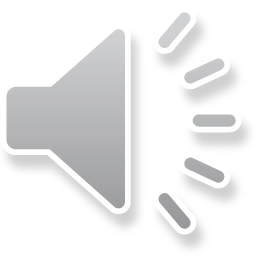 2018 - An Overview
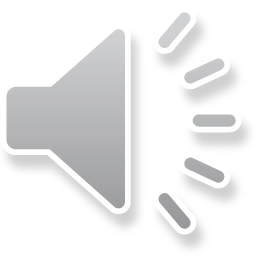 The Leaders’ Group will publish strategic leadership statements on the three areas of collective challenge and action
These collective statements will present the business insights and prioritised areas, and outline the statements of intent on how to scale-up and accelerate action in these areas.   
Relevant national and international stakeholders will be consulted to support innovation and ambition of these statements. 
External communications will commence in Q2; this demonstrates the progress made to date and is an important milestone for the Leaders’ Group.
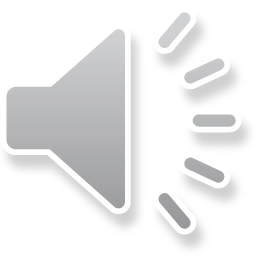 Underpinning these leadership statements, the Leaders’ Group will mobilise and organise for collective action.  The main mechanisms are as follows:
CEO Roundtables as forums for strategic exchange and decision-making. 
Sub-groups with appointed CEO as chairs to drive the strategic programmes.  Please note that as we progress, the role and membership of the sub-group roles will be reviewed and revised as required.   
Internal communications: 
A new Leaders’ Group section will be launched as part of the members area of the BITC website.    
Briefing webinars  and meetings will be held for relevant  company stakeholders e.g. CSR/Sustainability Managers, sub-group members.  
External Communications: 
A draft plan was presented on 22nd February for review. 
Stakeholder engagement:
Key focus now in preparation for formal launch on 17th May
Government affairs is recognised as a key part of our stakeholder engagement, and we will also engage international stakeholders such as the World Business Council for Sustainable Development.   

As collective actions become more defined, we will review:
Governance ensuring there is fit-for-purpose structures that support new initiatives, scaling and the on-boarding of new companies, and external communications  an immediate action is to review the chairing of sub-groups. 
Resources to deliver on sub-group proposals, scaling of initiatives, and external communications  e.g. required staff expertise/time, commissioning of specialist research.

BITCI maintains its role as co-creator, facilitator and manager of the Leaders’ Group.
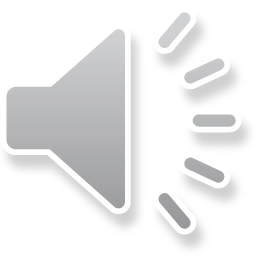 Timelines:  Presently the key dates are the CEO Roundtables and BITCI CEO events
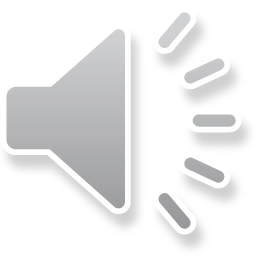 During 2018, the UCD Centre for Business & Society (CeBaS) will be maintained as knowledge partner with inputs to date as follows:
Transition to the Low-carbon Economy
Academic advisor – Dr Geertje Schuitema, UCD Energy Institute & UCD School of Business
Review of Low-carbon Pledge by UCD Energy Institute
Review of international best practice on carbon targets
Worker of the Future
Academic advisor – Dr Colm McLaughlin, UCD School of Business
Development and review of Gig Economy survey
In discussion with MSc International Management students to work on Worker of the Future project March – August 2018
Social Cohesion and Inclusion
Academic advisor – Dr Margaret Crean, UCD School of Education
Presentation on individual and structural approaches to inequality and education
Development of best practice survey
Integration and support
Dr Aideen O’Dochartaigh, Research Co-ordinator, BITC/UCD School of Business
Baseline research, risk analysis, liaison with external stakeholders
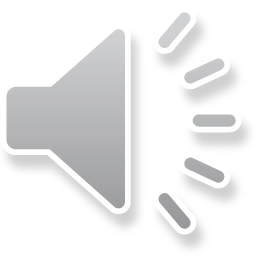 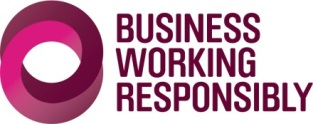 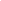 To date members participating in the Leaders’ Group include:
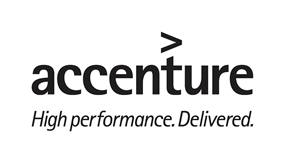 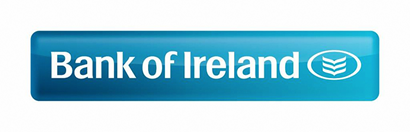 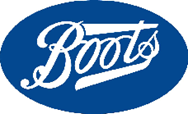 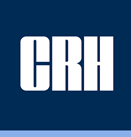 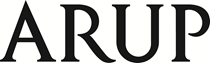 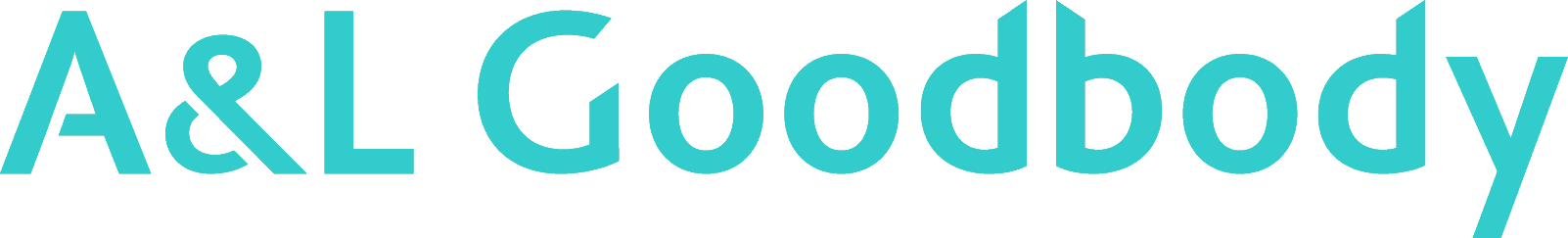 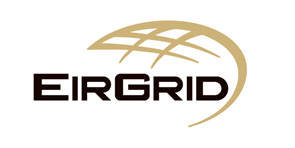 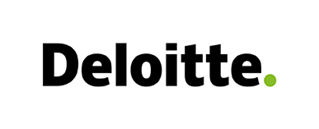 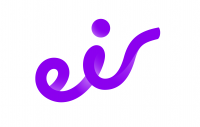 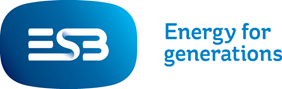 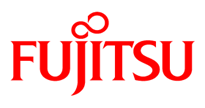 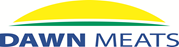 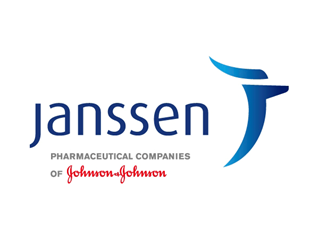 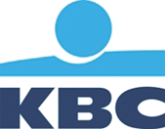 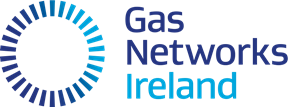 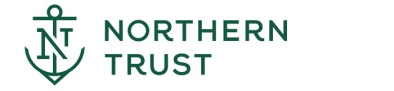 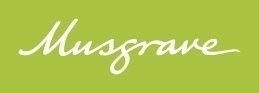 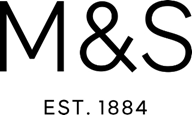 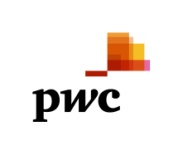 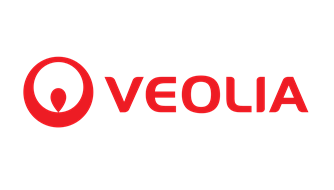 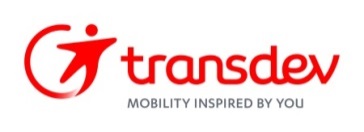 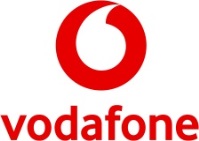 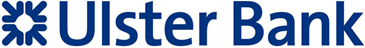 Companies newly certified to the Mark and reviewing participation:
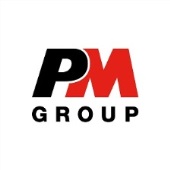 Please note Intel and Ricoh are Mark certified and not participating at this time
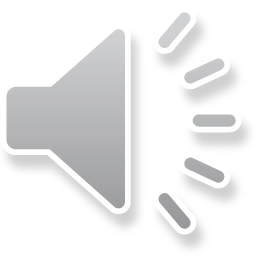 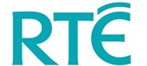 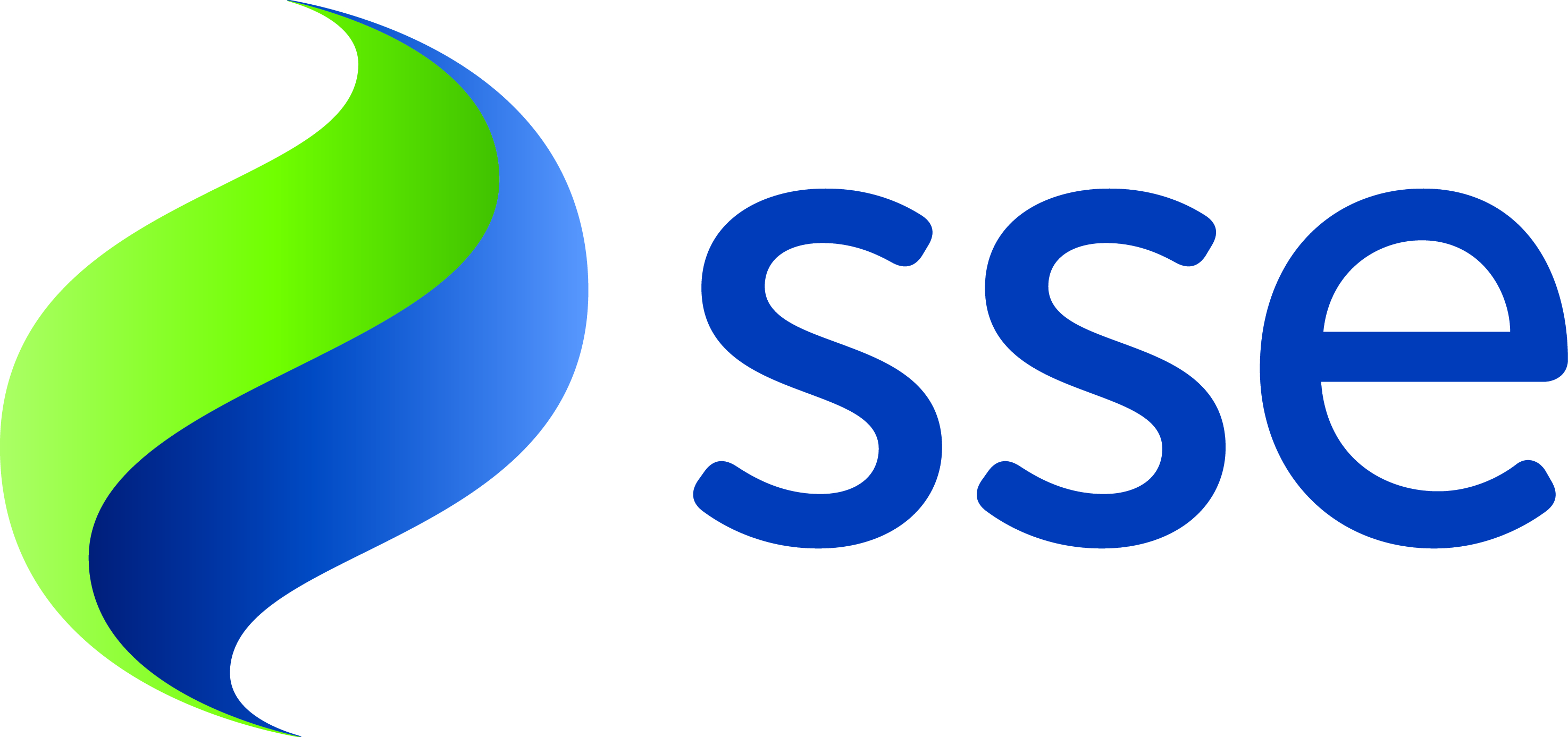 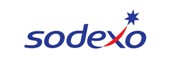 Progress Reports from sub-groups
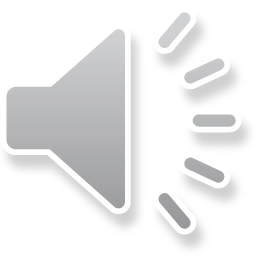 Transition to the Low Carbon Economy Chaired by
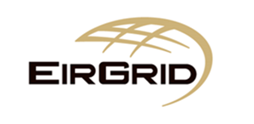 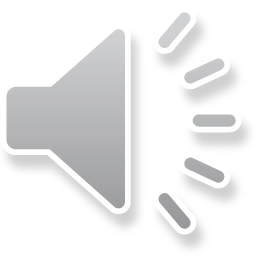 Companies Signed Up to the Pledge
27* companies invited to review the Pledge:
15 committed
1 with positive feedback and awaiting formal sign-off (BOI) 
2 in earlier process of review (Eir, SSE Airtricity)
9 companies yet to respond on their capacity to commit (Accenture; Boots; CRH; RTE; M&S; PM Group; PwC; Transdev, Northern Trust)  

* 23 companies actively in the Group plus 4 newly certified to the Mark
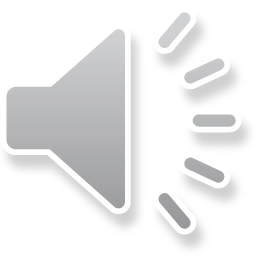 [Speaker Notes: If signed-up already – B2B Platform Event. A communications plan is being developed and that includes the launch of the Pledge on the 17th of May. Sub-group meeting to be organised for the day of the B2B Platform event to the Low Carbon Pledge Annual Report and Important stakeholders who we need to engage. 

If yet to sign-up can give me a call, but also attend the B2B Platform. 

Reporting template: M&S, Accenture and Sodexo to explore with BITCI their internal structures & constraints regarding the Pledge, and work to define a possible solution]
B2B Platform – Initiated
2nd Week in April at 10:30 – 12:30
Gas Network Irelands, Networks Service Centre, St Margaret's Rd, Finglas, Dublin 11

The first of these network events will be hosted by Gas Networks Ireland. This network event will include an introduction to the Pledge and the aim of these network events going forward; A discussion by SEAI regarding carbon management tools and resources, as well as an introduction to their community engagement schemes – Sustainable Energy Communities ‘SEC’ and Better Energy Finance ‘BEF’; and a Gas Networks Ireland Carbon Management Case Study.

The event will serve as consultation with stakeholders on the B2B Platform design & 2018 programme.
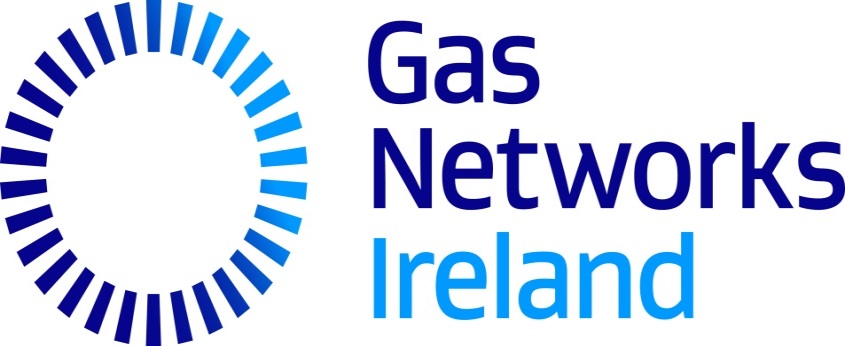 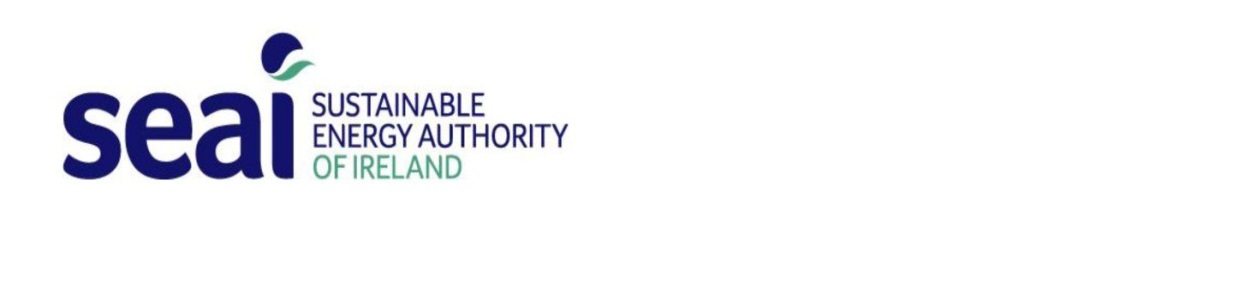 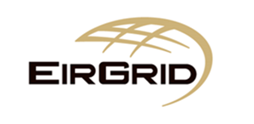 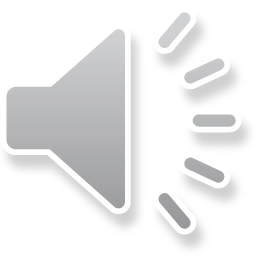 [Speaker Notes: This is for all co-ordinators and the relevant personnel within your company who is responsible for your carbon management.

This will inform on design of the 2018 programme.]
Social Cohesion & InclusionChaired by
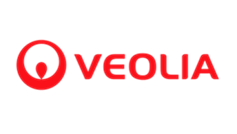 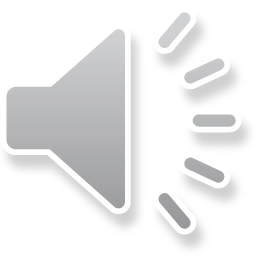 Action Plan
Plan launch date:
Q3

Next review date:
17th May
* refers to NEETS, 
socio-economic, apprentices, blackspots, disabilities
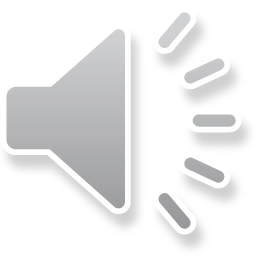 Next steps
Unconscious bias training:  survey what companies are doing in regard to the recruitment process, and identity what ‘added value’ collective action can bring. 
Measurement: scope what is and is not possible in regard to the agreed cohorts.
Stakeholders:  Ensure alignment and linkages to relevant programmes e.g. DCU access programme, FIT (FAST Track into IT) as good model - can this Group support scaling of such work?
Communications: sub-group to define a clear message and timeline on what it aims to work on and achieve during 2018 and 2019 (part of Position Paper)
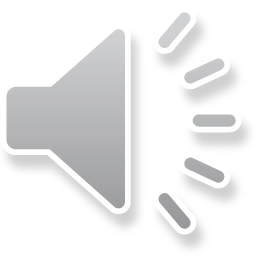 Worker of the Future Chaired by
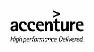 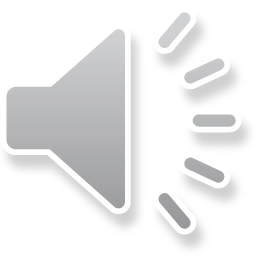 Introduction – focus to date
The focus of the Worker of the Future is the Adaptive Workforce Economy.  This refers to the increased trend towards project or “gig” based working, and the associated increase to freelancing / contractor type working

Our research is centred on developing an understanding of how organisations are currently responding to the opportunities and challenges associated with the Adaptive Working Economy 

The first phase of the research was focussed on the Worker of the Future sub-group participants, we are now expanding the research to the broader BITC community
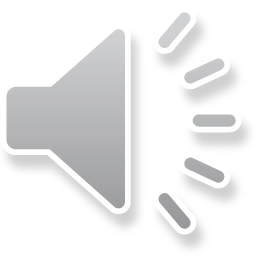 Initial Findings
We have started to identify key findings against each of the four areas of the Framework
Good & Bad of the ‘Adaptive Working’ Economy
6
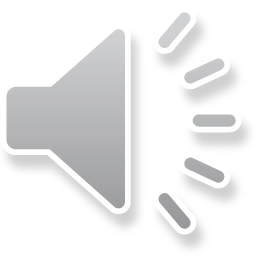 Next steps
Interview survey:  all companies are now invited to participate in the finalised survey. 
Analysis & Findings:  it is important that the empirical/company information is linked to academic research to allow for robust analysis and generate insights on what action is now needed.
Stakeholders:  to inform the work and prepare for publication of the position paper, all relevant stakeholders to be identified and consulted with as appropriate.
Communications: sub-group to define a clear message and timeline on what it aims to work on and achieve during 2018 and 2019 (part of Position Paper).
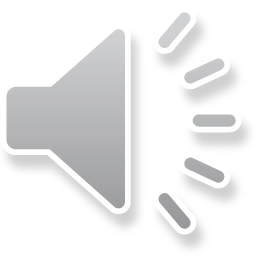 To conclude
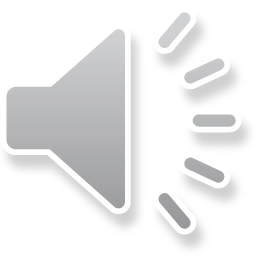 Following Roundtable, priorities in brief
Stakeholder meetings/engagement, with focus on Low Carbon
Please forward any suggestions to Bernadette Phelan  
Communications & public affairs plan, with launch 17th May:
Please forward contact details to Moira Horgan (mhorgan@bitc.ie) of relevant communications and marketing liaison person/s 
Participation in the actions:
Transition to the Low Carbon Economy: sign-up to the Pledge; B2B Platform; reporting 
Worker of Future: nominee to complete survey 
Social cohesion: nominee to complete survey
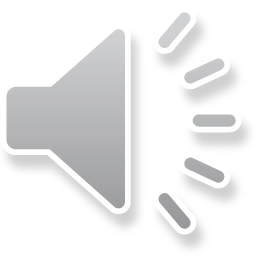 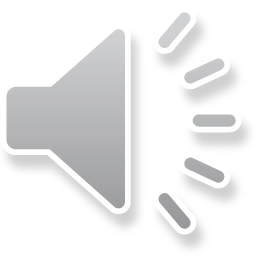 Contact:Bernadette PhelanHead of Advisory Servicese:bphelan@bitc.ie  m: : 087 749 7423
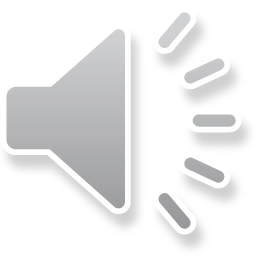